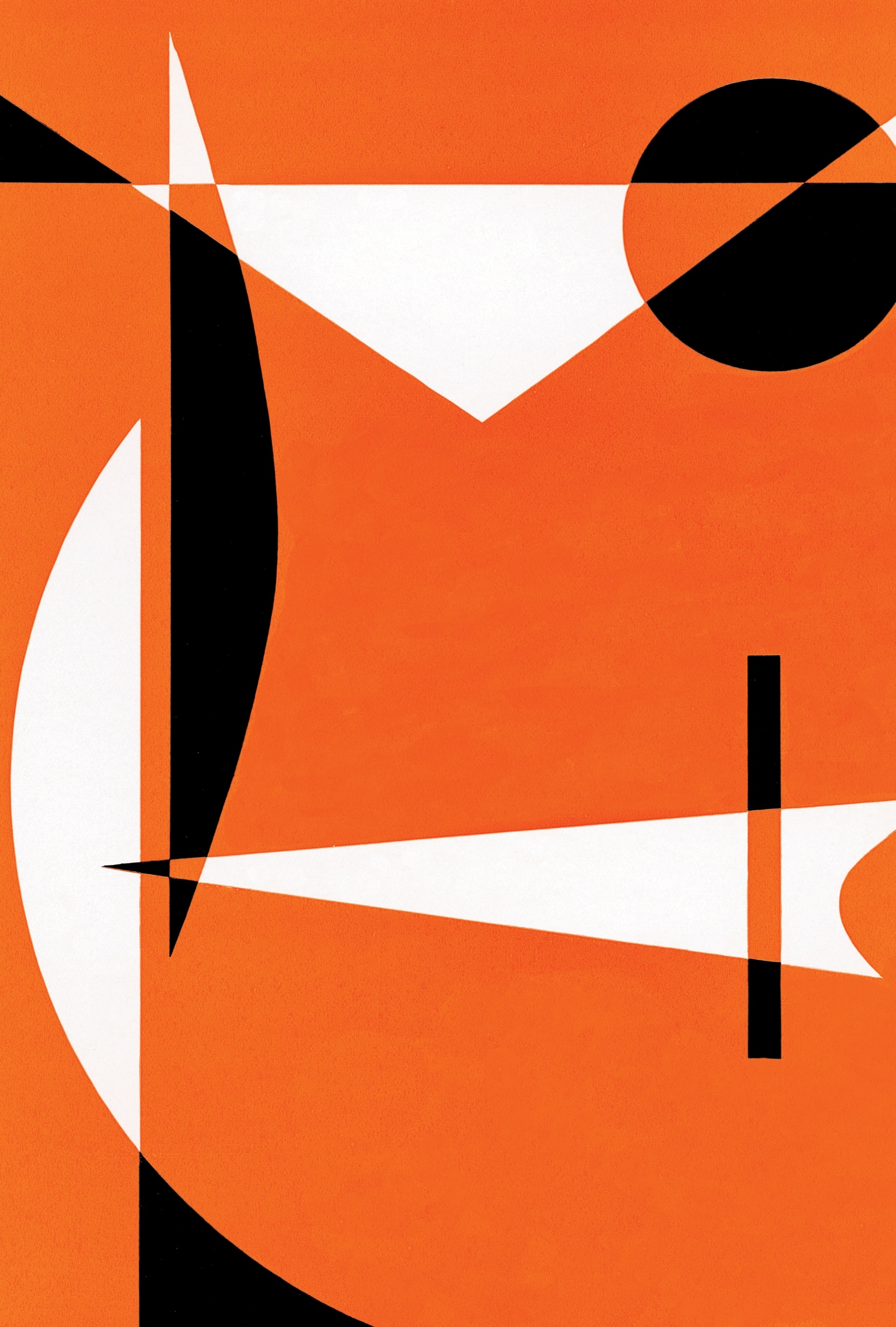 Jamboarding in Seminars
Lucinda Matthews-jones 
Liverpool John Moores University  
@luciejones83
The Paper and Pen Historian
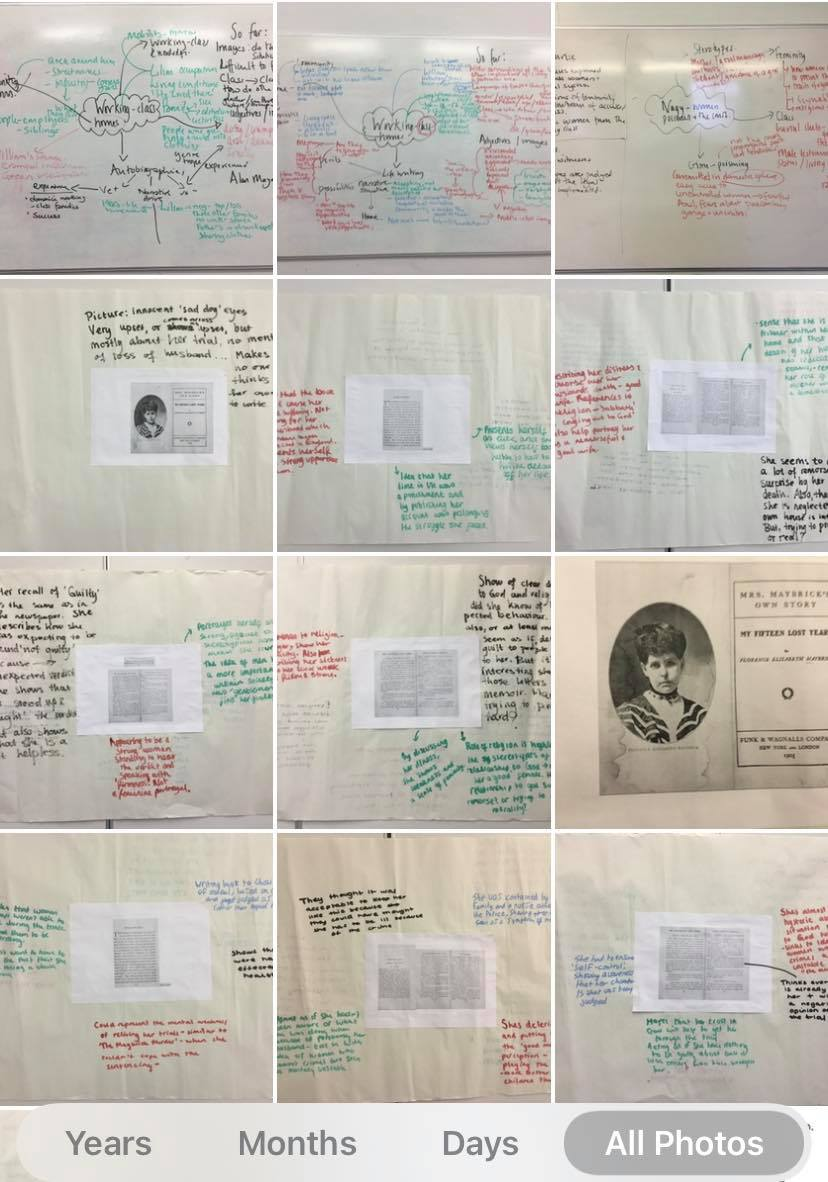 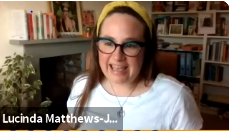 Google Jamboard Features
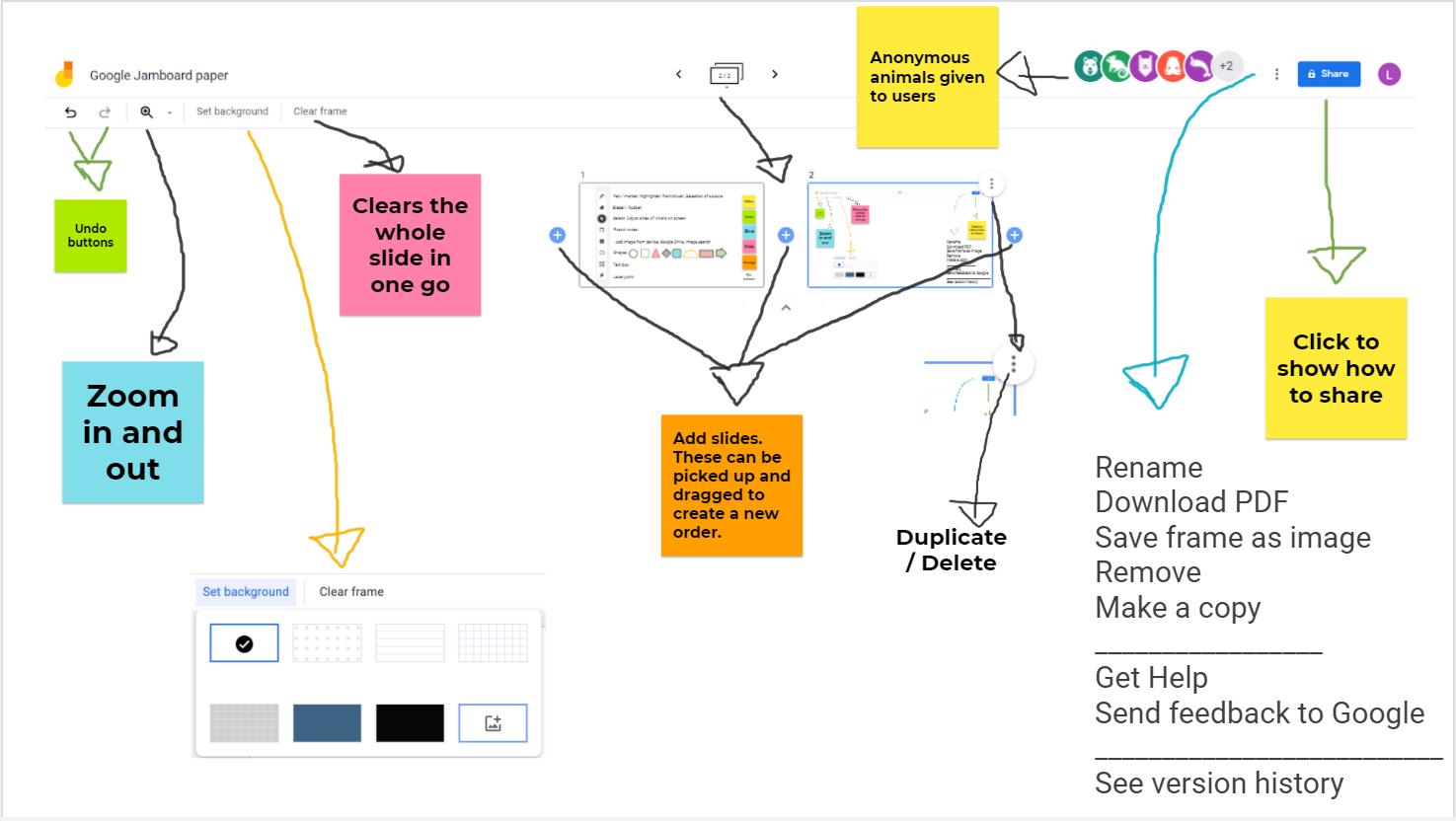 Survey
19 responses (over two-week period 1-14 June 2021)
 Ages: 26-35 = 5; 36-45 = 9 / 46-55 = 5
5 Respondents (31%) said Google Jamboard was ‘collaborative’ / 3 (19%) ‘Interactive’ 
4 respondent (25%) it was easy / 3 respondents ‘intuitive’ / 2 respondents ‘straightforward’
2 respondents (13%) found it ‘frustrating’ / ‘sometimes frustrating’
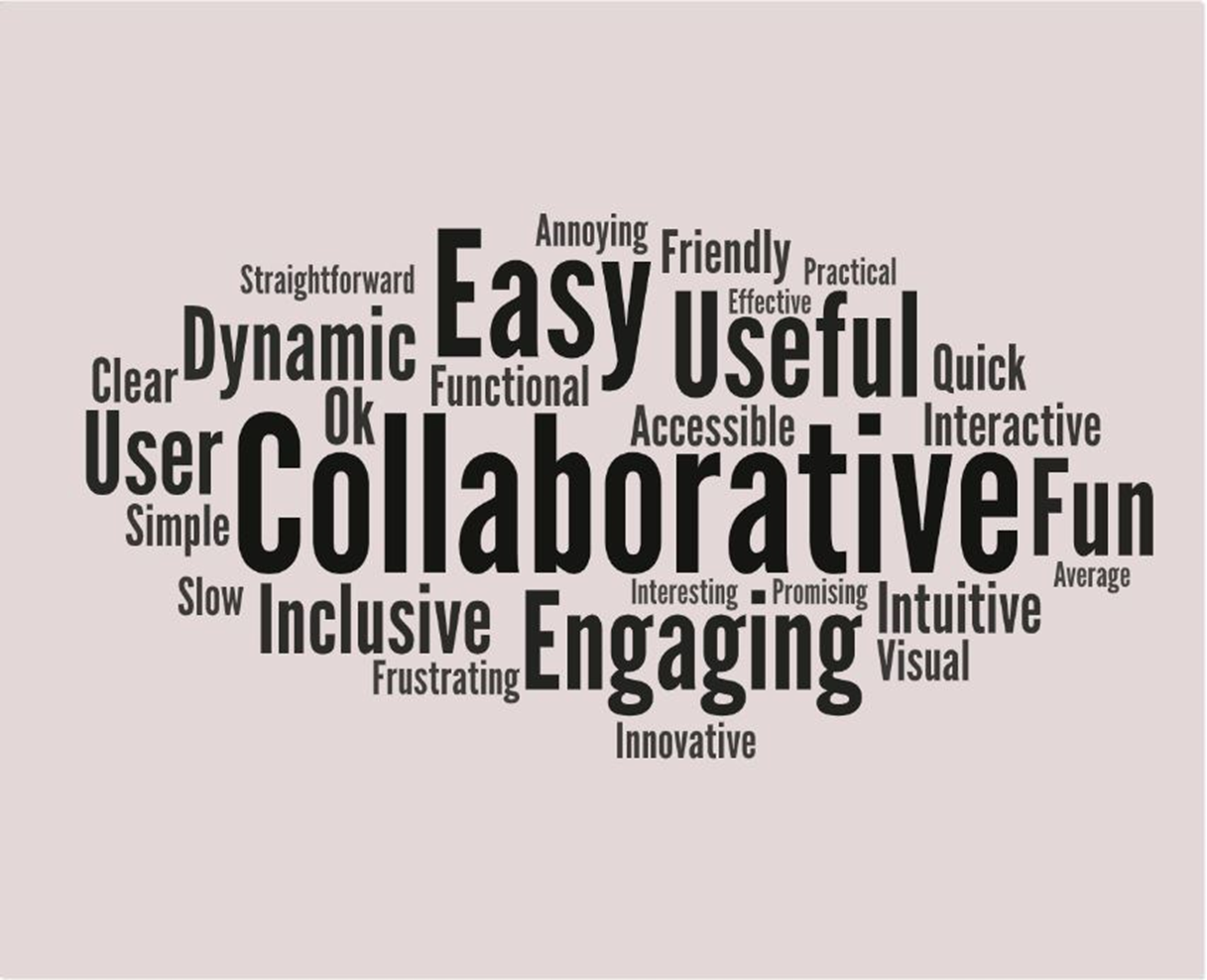 How useful did you find Google Jamboard?
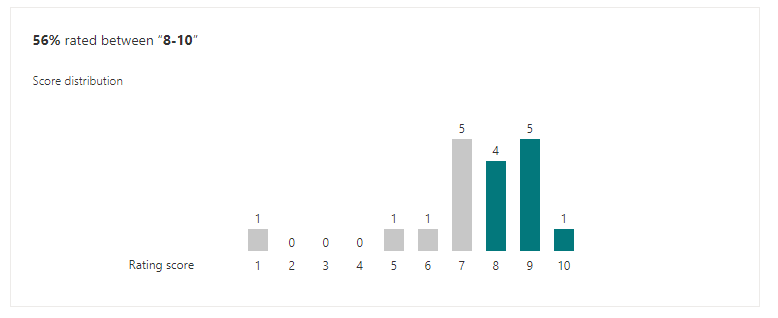 Did not use
7.53%
Average
(1 = no impact; 10 = a significant impact)
56% rated Google Jamboard in the 8-10 bracket for usefulness.
Why Google Jamboard? Class experience/ students
Some used Google Jamboard with other Virtual Whiteboards but many noted other boards were clunky and hard to take to breakout rooms. 
During Class 
 More collaborative tool (R13) / that builds in structure (R17)
‘For me: the overview modes give a view of student progress through a set of boards’ (R1)
 Dynamic experience- editing and working together in real time
‘It broke the ice’ (R5)
 ‘Glean answers’ from students who don’t speak (R7) / ‘Students felt empowered to contribute if they had already entered their response’  (R7) / ‘Students who didn’t want to speak in class (or couldn’t) could participate’. (R17)
Fun, playful tool that lowers stakes (Shannon Draucker; 2021) 
After class 
 Download Jamboard session into PDFs to share (R9) / Return to Jamboards after class if they have the link
Why Google Jamboard? You, the teacher
‘Transformative! It made my teaching a more productive experience’ (R13)

‘It saved my life! I’m a quiet, introverted scholar who struggles with face-to-face teaching’ (R19)

Loss of embodied learning cues 

 A part of the learning experience
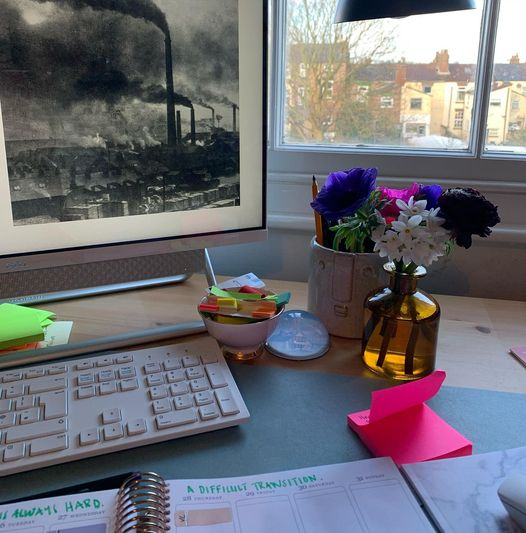 How was Google Jamboard used?
Annotation of texts (R1 / R13)

 Independent collage work (R2) 

 Setting up breakroom tasks and presenting ideas in a larger group setting (R4/ R5/ R9)

 Questions and prompts on weekly reading/brainstorming (R8/ R4/ R12/ R18)
Source Analysis (R7) 

 Group task reviewing (R15 / R16) 

 ‘to make lectures more interesting and demonstrate various points’ (R11) 

  asynchronous prep activities
Things to consider
Setting up and framing the seminar
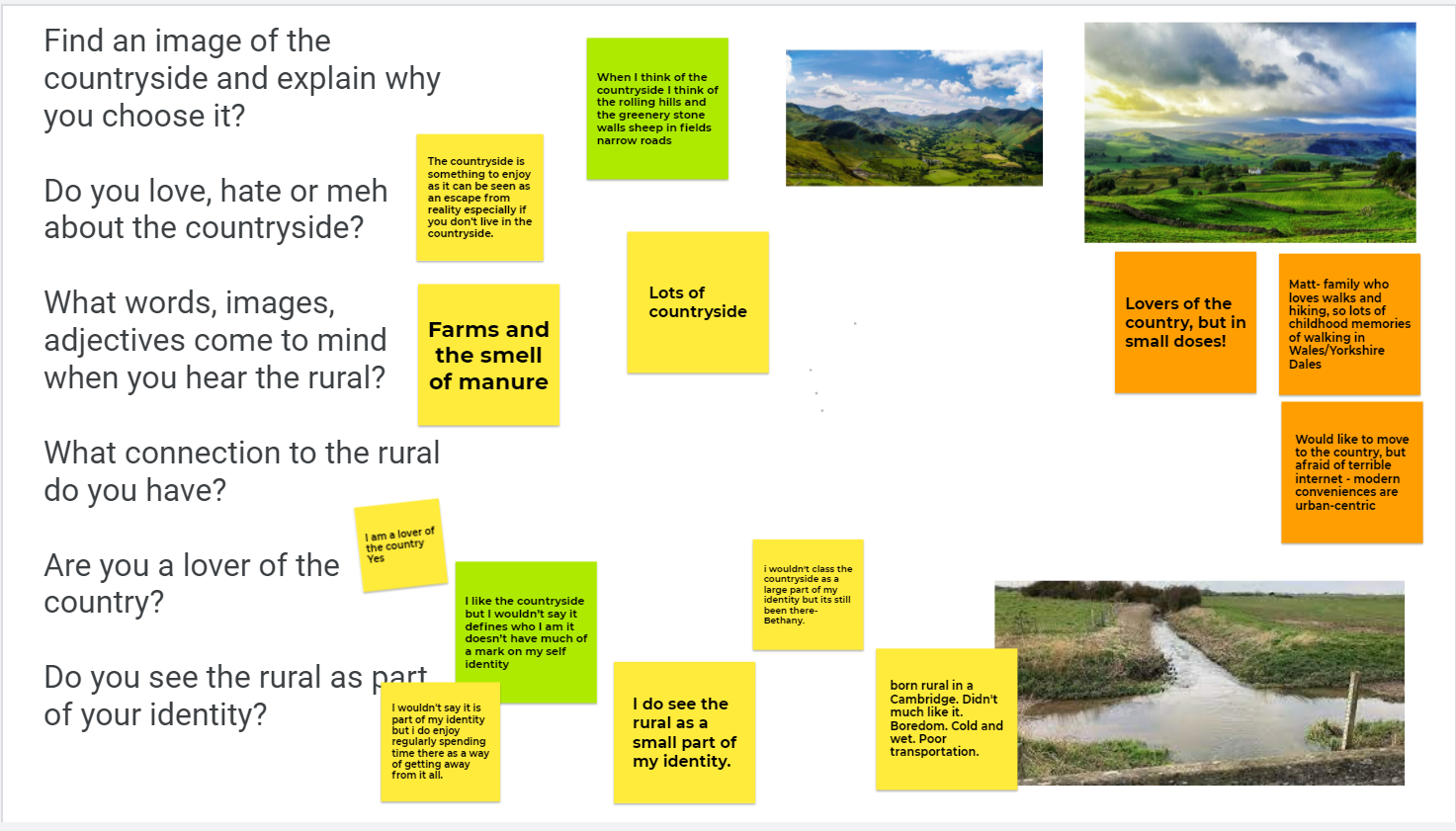 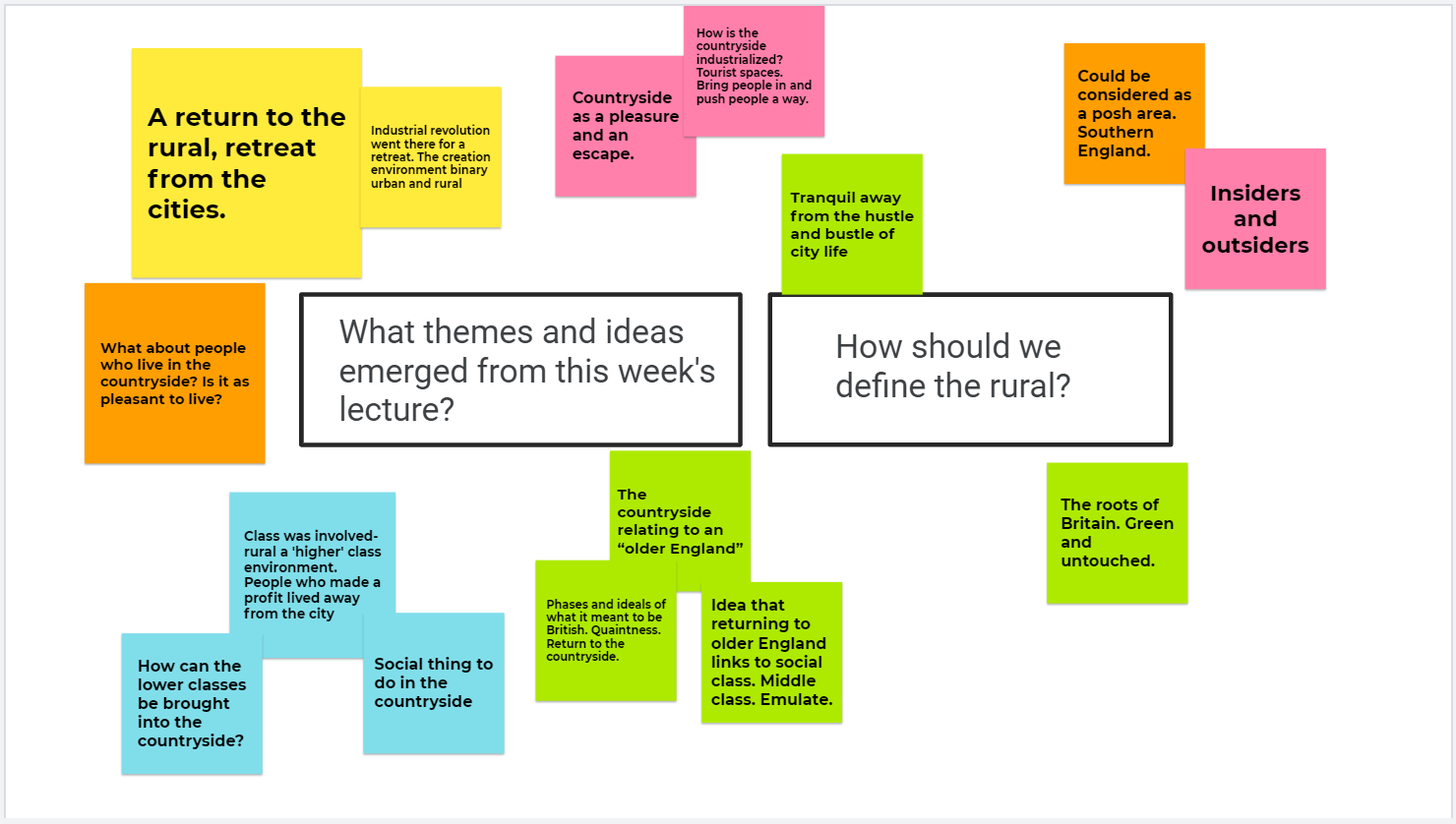 Left: Slide to show community building task. Individual.                 Right: Lecture summary. Sent to break out rooms
Example: Reading templates (L4)
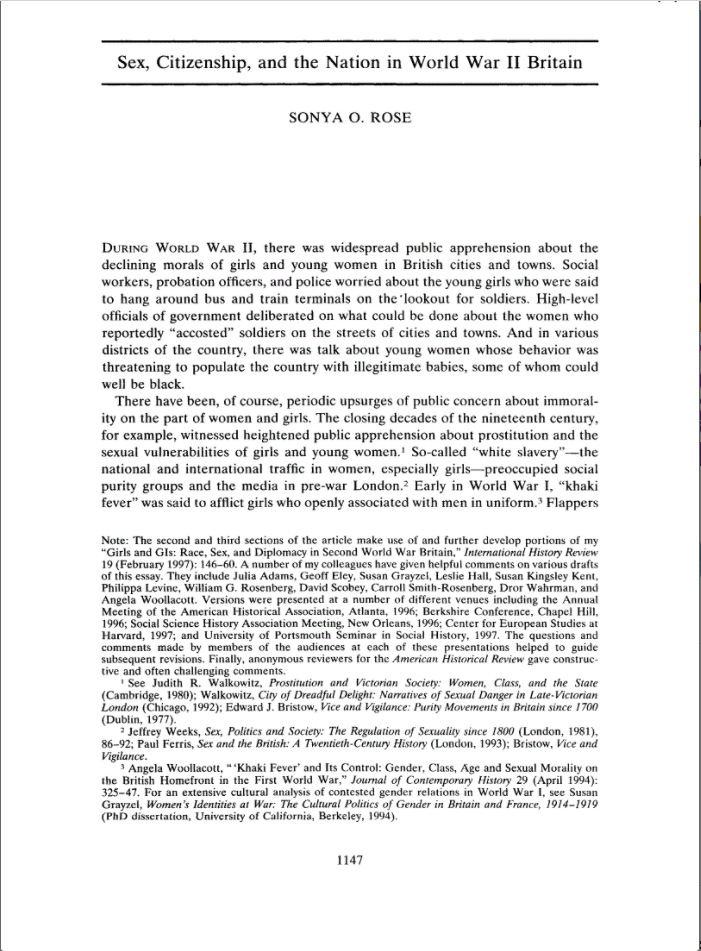 Asked students to identify three themes
Each group then followed their theme through the article
Example: Reading Questions (L6)
Example: Primary Source Work (L4)
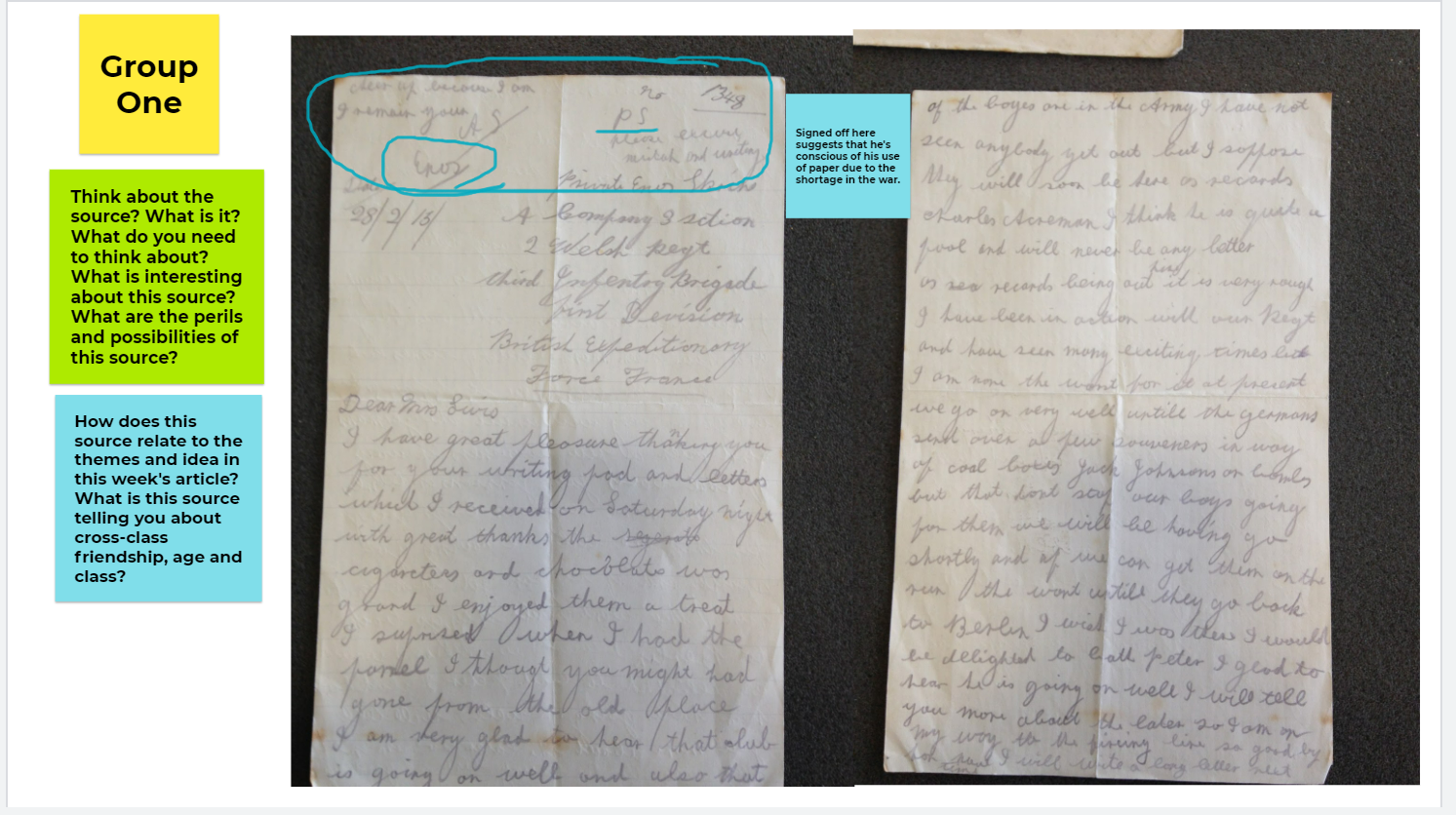 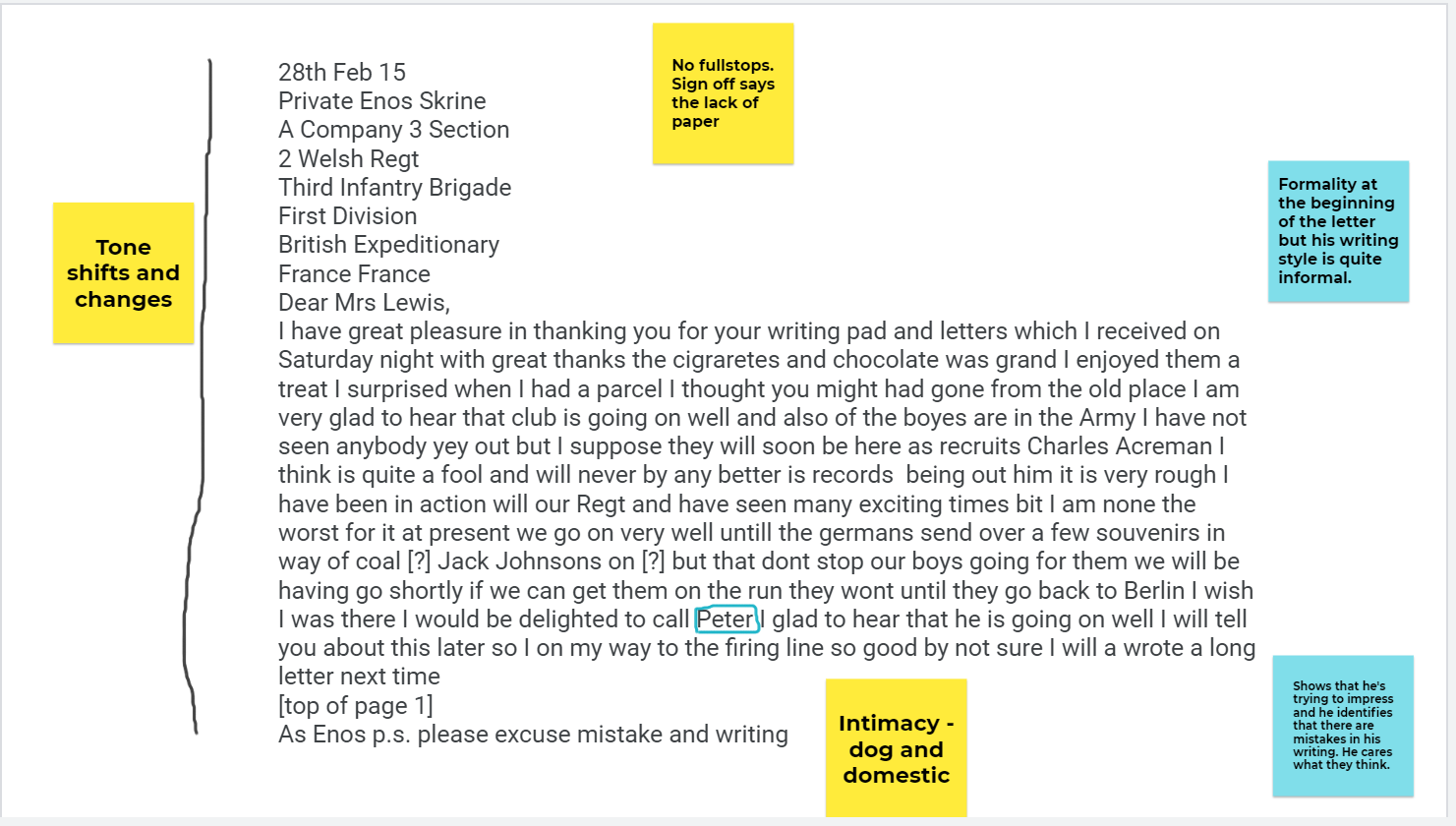 In pairs students read and worked on primary sources that related to their seminar reading
Example: Primary Source Work
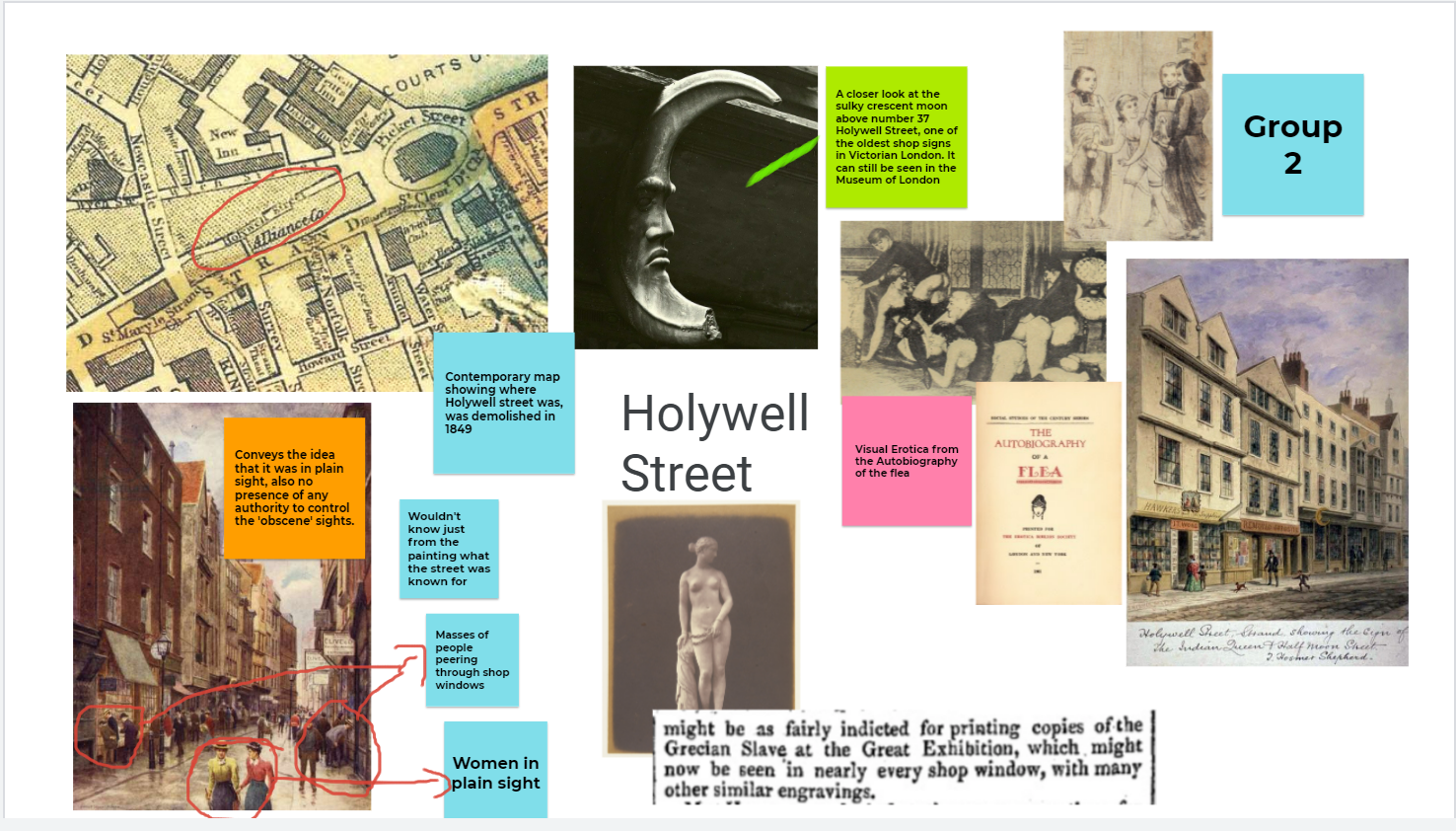 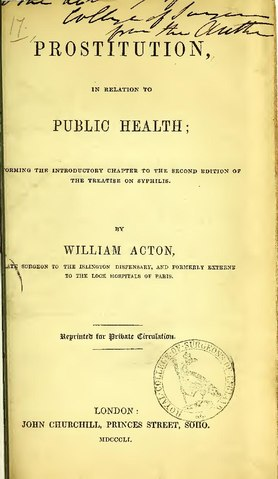